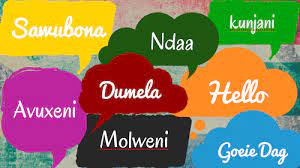 LCS 311 IIwimi ezininzi eluntwini nakwimfundo
Isifundo 1: Intshayelelo
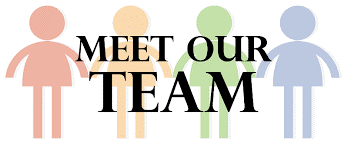 Ulwazi lwekhosi
Ithayimthembhile yeveki
[Speaker Notes: No face-to-face lectures due to the COVID-19 pandemic

Instead, lectures will be delivered online, via the UWC iKamva platform:

Lecture materials in the form of PDF versions of PowerPoint slides, PDF slides, Narrated Slides and, wherever possible, video and/or audio recordings will be made available on Ikamva

Lectures and tutorials will be uploaded on Wednesdays 12:00-13:00 every lecture and / or tutorial week.
Tutorials will alternate with 312: Therefore, tuts will be every second week only

All submissions are due the following Monday at 11:59 (Example: If you receive your task on Wednesday 1st it is due the next Monday the 6th)

If you miss a submission, test or tutorial, you can upload your query /request and supporting documentation onto the link that will be made available on Ikamva. No emailed requests will be accepted.



Consultation (online): ikamva  Chat Room (tutors will inform you of their consultation slots)]
Ulwazi lwekhosi
Imihla yeTutorials
[Speaker Notes: Both Tut and Assignment tasks will be posted on ikamva in the “Assignments” tool/folder 

The completed tut and assignment tasks are to be submitted on that same (“Assignments”) portal

The tut tasks will be posted on Wednesday afternoon  of each tut week for this module and will be due for submission at the end of day on the following Monday

 - the tut weeks are as shown on the slide

You may consult with your respective tutors concerning tutorial matters 


If you have not been assigned to a Tut Group, do inform us urgently]
Ulwazi lwekhosi
Ishedyuli yovavanyo
Ishedyuli yeSifundo
Isishwankathelo seKhosi

Ingantoni I LCS311?
Recent developments
In the academy (HE)
is shaped by
raises specific 
questions
is responded to 
  differently in
has challenges in
Different historical eras
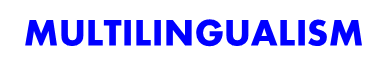 Education
is explained by
is managed by
Factors
language policies/planning
has
is important in a
occurs in
Classifiable in terms of
Types
Orientations towards 
multilingualism
Families & individuals
plural, multi-ethnic
 democracy
Isifundo 2: Iilwimi ezininzi kunye nophuhliso olutsha kwizifundo zolwimi
Esi Sifundo sihlola:


Indlela uphuhliso lwamva nje lweelwimi oluyimise ngayo indlela esiqonda ngayo ukuba loluphi ulwimi/iilwimi ezininzi, ulwimi lwenkobe, umahluko phakathi kweelwimi, njl.

Ezinye iimbono zangoku eziluncedo ekuthetheni ngentetho yeelwimi ezininzi (Umzekelo,  Ulwimi njengento encanyathiswelwe kwindawo,  enxulumene nesiganeko, iguquguqukayo).
Isifundo 3: Iimpendulo zamaxesha ahlukeneyo embali kwintetho yeelwimi ezininzi
Esi Sifundo sihlola:





Ukuba amaxesha ohlukeneyo embali (ngokwenkolo yezomini zokuvela kokukhanya,  , ngokwenkolo yezinto ezenzeka ngoku kwimihla yanamhlanje; ngaphambi kobukholoniyali, ubukholoniyali, emveni kobukholoniyali) aphendule njani okanye aziphembelele njani iimbono zeelwimi kunye nokusetyenziswa kweelwimi ezininzi. 

 ngemimiselo yokuba:

Uhlobo abantu abasebenzisa ngalo ulwimi 
Uhlobo ulwimi lufundwa ngalo 
Uhlobo olu uluntu lulungelelaniswe ngalo malunga neelwimi 
iinkolelo zolwimi eluntwini okanye izimo zengqondo malunga neelwimi
Isifundo 4: imiba enxulumene nehlabthi jikelele enento yokwenza ekusetyenzisweni kweelimi ezininzi
Esi Sifundo sigxile kwi:

zinto ezine ezinxulumene neglobalization okuthe kwadala (Ukwanda, igalelo ku..) ukusentyenziswa kweelwimi ezininzi kuluntu nasebantwini.  

ulwazi kunye nobuchwephesha bonxibelelwano (ICTs)
 amalungiselelo amatsha kwindawo yokusebenza
 ukufuduka 
 amalungiselelo amatsha entlalo nezopolitiko
Isifundo 5:iindidi zokusetyenziswa kwelimi ezininzi
Esi Sifundo sazisa ezi ndidi zilandelayo zokusetyenziswa kwelwimi ezininzi zoluntu:

iilwimi ezininzi ezithe tyaba 
Iilwimi ezininzi ezithe nkqo 
Uthethathethwano lokusetyenziswa kwelwimi ezininzi 
Ukunyanzeliswa ekusebenziseni iilwimi ezininzi, kunye
Ilwimi ezininzi ezinqanyuliweyo
Isifundo 6 (isahlulo sokuqala): ilwimi ezininzi zosapho kunye nezomntu ngamnye
Esi Sifundo sigxininisa: 
 Kwizinto (ulungelelwaniso lolwimi) ezichapazela ukusetyenziswa kwelwimi ezininzi kusapho kunye nakubomi bomntu ngamnye. 
izimo zengqondo malunga nolwimi, uluntu oludibene ngokwenza into enye, imbono zolwimi,  kunye nendidi zembono yolwimi

 ukufana nokwehluka  phakathi kwezimo zengqondo malunga nolwimi kunye nembomo zolwimi 



Romaine (1995) iindidi ezintandathu ezisisisekelo zeprofayile yabazali yolwimi kunye nohlobo ulwimi elumane lukhwethwa ngalo kumakhaya asebenzisa ilwimi ezimbini kunye namakhaya asebenzisa ilwimi ezininzi.
Isifundo 6 (isahlulo sesibini):Ukusetyenziswa kweelwimi ezimbini nangaphezulu ngaxeshanye; ulwimi olusetyenziswa ndawonye nolunye ulwimi okanye ezinye iilwimi
Esi Sifundo sigxininisa:

Kwintsingiselo yokusetyenziswa kwelwimi ezimbini nangaphezulu nto leyo yaziwa njenge translanguaging; imvelaphi yayo , uhlobo etshintshe ngalo ngokuhamba kwexesha (uhlobo ibisentyenziswa ngalo ekuqaleni kunye nohlobo esetyenziswa ngalo ngoku)




 uncendo/inzuzo yokusetyenziswa kweelwimi ezimbini nangaphezulu ngaxeshanye njengohlobo lokusebenzisa ulwimi: ekufundiseni, ekufundeni, kunye  nakuvavanyo



Inkcazelo yolwimi olusetyenziswa ndawonye nolunye ulwimi okanye ezinye iilwimi ; ubudlelwane balo ekusetyenzisweni kweelimi ezimbini nangaphezulu ngaxeshanye; kunye nokubaluleka okanye inzuzo yolwimi olusetyenziswa ndawonye nolunye ulwimi okanye ezinye iilwimi kwezemfundo nakwezinye iindawo
Isifundo 7: iilwimi ezininzi kunye neDemokhrasi
Esi Sifundo sihlola:




 Inkcazelo yedemokhrasi kunye neentsika/izithako zedemokhrasi

ukubaluleka kwemigaqo-nkqubo yelwimi ezininzi/izenzo kwidemokhrasi

imiqobo ekusetyenzisweni kweelwimi ezininzi kwidemokhrasi

iziphumo ezingundoqo/ububi bemigaqo-nkqubo yolwimi olunye kwidemokhrasi
Isifundo 8: ukwazisa imigaqo-kqubo yolwimi
Esi Sifundo siqwalasela:

Ukuba yintoni umgaqo-nkqubo yelwimi


Ezinye zeempembelelo zemigaqo-nkqubo yolwimi 


UMgaqo-nkqubo weeLwimi waseMzantsi Afrika weMfundo ePhakamileyo; Umgaqo-nkqubo weeLwimi we-UWC


Amanqanaba kumjikelo wobomi bocwangciso lolwimi kunye nomgaqo-nkqubo wolwimi 



Indidi zocwangciso lolwimi


Uqhelaniso lwababhali bomgaqo-nkqubo wolwimi
Isifundo 9: Imigaqo-nkqubo yeelwimi kunye nemingeni yokusetyenziswa kweelwimi ezininzi kwimfundo kumazwe ase-Afrika kwixesha eligqithe eliya lobukoloniyali
Esi Sifundo siqwalasela:

Eminye yemingeni emikhulu ekusebenziseni iilwimi zaseAfrika kwimfundo

 ii-arhete (abadlali)  abaluncedo ekunyanzeliseni imigaqo-nkqubo yolwimi olunye
Isifundo 10: Iilwimi ezininzi kwi akhademi : umzekelo we LCS311
Esi Sifundo:
siveza imibuzo ethile ephakanyiswa kukusentyeziswa kweelwimi ezininzi kumaziko emfundo ephakamileyo

sinabisa amanyathelo aqhubayo okuveza iyantluko yeelwimi ukuphendula imingeni ebangelwe kukwahluka kweelwimi kwimfundo ephakamileyo

sibonisa amanyathelo athatyathwe kwi LCS311 njengomzekelo
Isifundo 11: AMALUNGISELELO EEMVIWO
Esi Sifundo sinikezelwe ekunikeni ulwazi malunga:
 
Nemini yokubhala iimviwo kunye nexesha
indlela yovavanyo
Umva weemviwo 
Iindidi zemibuzo
Njl.
NCEDA QAPHELA
Esi siqingatha sonyaka asinaso isicwangciso  sokufumana okudlulileyo 
Ukubangaba uphoswe sisifundo, umsebenzi okanye uvavanyo lwekota kwaye ufuna ukunikwa ithuba lokufaka umsebenzi okanye ubhale uvavanyo , sicela usazise ngokukhawuleza ku-Ikamva
Izibheno, izicelo kunye nemibizo kufuneka zenziwe ku-iKamva
akukho zi-imeyile ziya kwamkelwa
Akuba nje exeliwe amanqaku eCAM, akukho mangeniso aya kwamkelwa..
Any questions?Enige Vrae?Akukho mibuzo?
Enkosi& Best wishes for this akademiese jaar!